2nd Bilateral Meeting Montenegro - Albania Polytechnic University of Tirana, Albania, 5th February 2020
Radovan Stojanovic
University of Montenegro
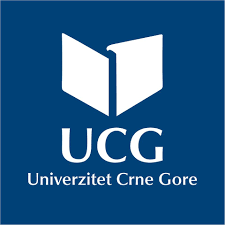 2nd Bilateral Meeting, Tirana, 
February 2020
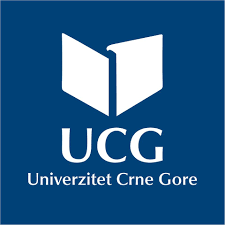 Where we are…?
Till 1st February
DE1.1 Report on the “state of the art” in doctoral education in Montenegro and Albania and comparison with EU practices", "Report on funding doctoral studies in Montenegro and Albania"
DE1.2 "Proceedings/Notes from conference about doctoral education in Western Balkan, postponed to collect more material, good progress with collection.  To work on this?
2nd Bilateral Meeting, Tirana, 
February 2020
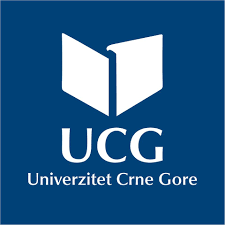 Where we are…?
D1.3 Legal documents to be sent to responsible bodies for adopting,  Montenegrin side done, now is public discussion and by end of the year will be sent to the responsible addresses. Albanian side partly done, mainly on institutional level (UniSHK…). NEED Collection of the Proofs, especially from Ministries?
DE2.X, Training, Fully done! 
DE4.1 Equipment, Partially done. The tenders are finished at University of Montenegro, Metropolitan and Polytechnic Tirana, UDG is performing. From Shkoder and Vlore no info.. Do inventory list!
2nd Bilateral Meeting, Tirana, 
February 2020
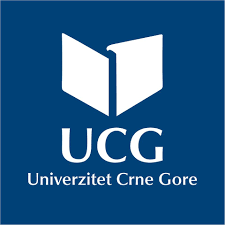 Where we are…?
DE4.1, Curricula Book for PhD School in Albania, work in progress, Partially done!
DE4.2, Curricula Book for PhD School in Montenegro, We have PhD Program Structure (draft), UoM Course Syllabus (template)
2nd Bilateral Meeting, Tirana, 
February 2020
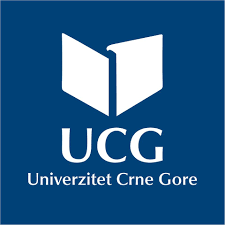 Where we are…?
DE5.1 Quality control, Excellent done by University of Maribor. External experts selection?
DE6.1, 6.2, Dissemination activities. Done. Could be better.
DE6.3 Dissemination to stakeholders. In Montenegro is performing. In Albania could be better. Organise events TV and so on!
DE7.1 Sustainable strategy. Not completed yet. 
DE8.X Management. By our opinion it is going well, regular meetings, regular communication, financial responsibilities and discipline satisfied…
   Now, action for collecting documents for Mid Report
2nd Bilateral Meeting, Tirana, 
February 2020
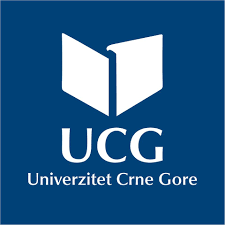 What are the main problems?
Problem #1:
PhD Programme in Albania. 
Do Curricula book ASAP!
Problem #2:
Equipment, should be purchased during the first year of the project.  
Problem #3:
More dissemination to industry and services
Problem #4:
Sustainability strategy
Problem #5:
Management (Collect all documentations)
2nd Bilateral Meeting, Tirana, 
February 2020
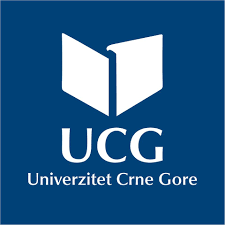 What are the main problems?
Problem #1:
PhD Programme in Albania, because of confused situation in PhD education.  
Problem #2:
Documents to be sent to responsible bodies. Should be sent on national, not only to institutional level. To have uniform documentation and evidence from responsible bodies that they took them in consideration.  
Problem #3:
Equipment, should be purchased during the first year of the project.  
Problem #4:
More dissemination to industry and services
Problem #5:
Sustainability strategy
2nd Bilateral Meeting, Tirana, 
February 2020
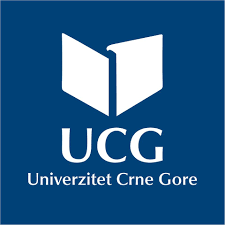 What are the main problems?
Problem #6:
Low participation of the Ministries? 
Problem #7:
Recruit young people and further students ASAP.   
Problem #8:
  Prepare Mid-term report.  From now to start, by end of Feb to prepare all docs. 70% to be spent from first instalment = 304.000 EUR
2nd Bilateral Meeting, Tirana, 
February 2020
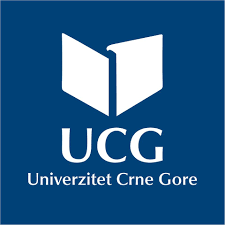 Mitigation
Till End of January 2020 resolve problem with PhD in Albania. STILL ?
Till End of December 2019 send documents to responsible bodies. DONE?
To End of February 2020 complete with equipment. STILL?
To End of December 2019 propose Sustainability strategy.  STILL?
To End of January to organise 2 dissemination events for industry. STILL?
To Work on accreditation PhD Programme in Montenegro and ALBANIA, ASAP?
To continue with tasks for 2nd year
We are on the tracks, but we can go off easily  unless we hardworking!
2nd Bilateral Meeting, Tirana, 
February 2020
Tasks 2020, Overview
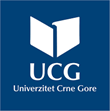 Adoption of bylaws on funding doctoral studies in ME and AL, by May 2020
Development of the Curricula for joint Doctoral Schools by June 2020. 	
Accreditation of the Doctoral Schools by  Sep 2020 	
Enrolling the first generation by Dec 2020	
Dissemination, all the time
Sustainability, all the time
External Stakeholders involvement, all the time
Management, all the time
Quality Control, all the time
2nd Bilateral Meeting, Tirana, 
February 2020
Thanks
Questions
2nd Bilateral Meeting, Tirana, 
February 2020